1
Screening Tools for Substance Use in Pregnancy: SURP-P
Ariadna Forray, MD
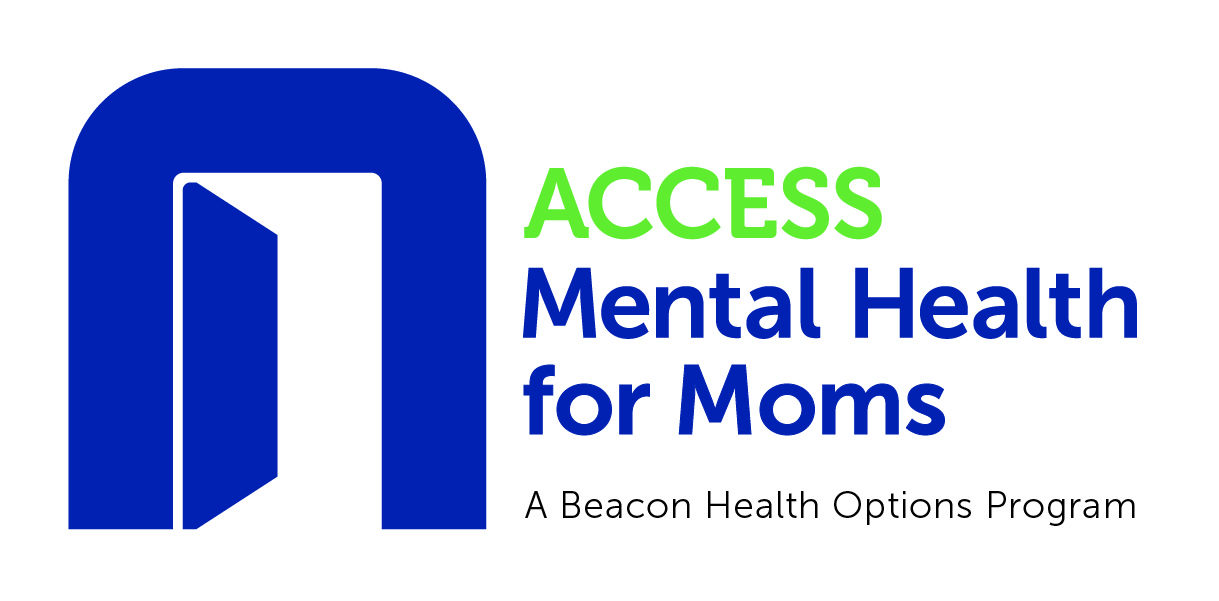 Substance Use Risk Profile – Pregnancy (SURP-P)
2
Have you ever smoked marijuana? 
Yes = 1, No = 0
In the month before you knew you were pregnant, how many beers, how much wine, or how much liquor did you drink?
 Any = 1, None = 0
Have you ever believed that you needed to cut down on your drug or alcohol use?
Yes = 1, No = 0
Yonkers et al., Obstet Gynecol 2010; 116:827-33 2010,
Substance Use Risk Profile – Pregnancy (SURP-P) Scoring
3
Count the number of affirmative items.
0 = low risk
1=moderate risk
2–3=high risk

In low-risk populations, one or more affirmative items indicate a positive screen
In high-risk populations, two or more affirmative items indicate a positive screen
Yonkers et al., Obstet Gynecol 2010; 116:827-33 2010,
[Speaker Notes: •Tested in 1610 pregnant women and cross-validated in a separate sample of 1704 pregnant women 
•Alcohol use: sensitivity –48%, specificity –85% 
•Marijuana use: sensitivity –68%, specificity –86%]
Brief Assessment
4
Brief assessment of positive screen:
What specific substances have you been using in the past 3 months? During this pregnancy? 
How much of each substance at a time?
How frequent? 
How does this affect your life (job, home life, self-care, health, emotions)?
[Speaker Notes: The Tobacco, Alcohol, Prescription Medication and other Substances (TAPS)
Use screen to stratify risk]
Use Brief Assessment to Stratify Level of Risk
LOW RISK
Use Brief Assessment to Stratify Level of Risk
No current use 
Minimum past use and stopped for pregnancy  	
Educate regarding recommendations to avoid substances
Encourage the patient to ask for help in the future if needed
5
MODERATE RISK
History of high use 
History of past treatment
Currently stable
Continues low level use at any point in pregnancy 
Brief intervention
Monitor – repeat screen
HIGH RISK
Current use
active
Refer to SUD treatment
Wright, TE., et al.  AJOG 215(5) (2016): 539-547.
[Speaker Notes: The Tobacco, Alcohol, Prescription Medication and other Substances (TAPS)
Use screen to stratify risk]
How do I refer?
Call ACCESS Mental Health for Moms!
 
Monday – Friday from 9am – 5pm
Toll-free 833-978-MOMS (6667)
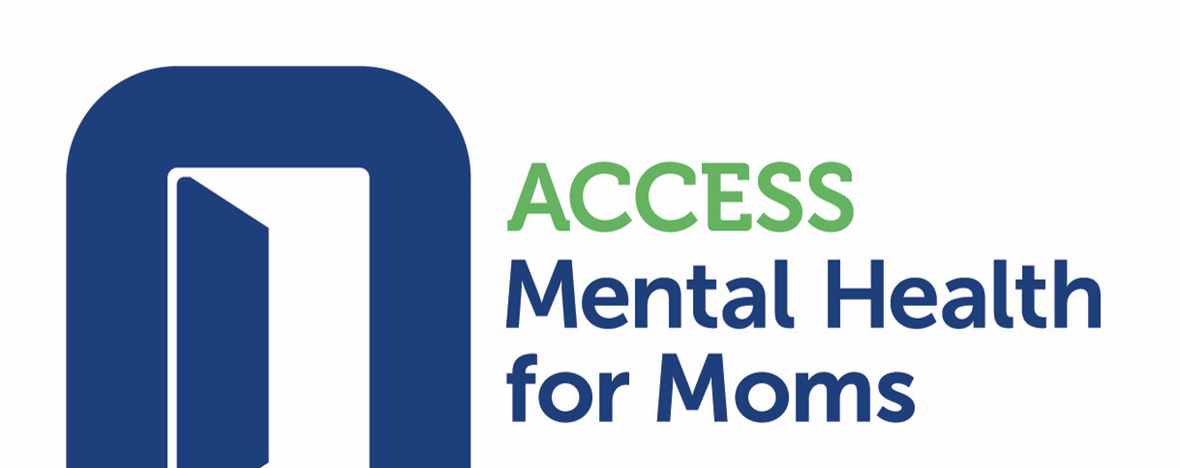